IONIZATION WAVE PROPAGATION AND SURFACE INTERACTIONS IN A HE PLASMA JET*
Amanda M. Lietz1, Edward V. Barnat2, John E. Foster1 and Mark J. Kushner1

1University of Michigan
Ann Arbor, MI 48109-2122 USA
lietz@umich.edu
2Sandia National Laboratories
Albuquerque, NM

45th International Conference on Plasma Science
Denver, CO, USA. 
June 2018

* 	Work supported by the US Dept. of Energy Office of Fusion Energy Science and National Science Foundation.
University of Michigan
Institute for Plasma Science & Engr.
AGENDA
Laser Collisional Induced Fluorescence (LCIF)
Experimental Setup
Pure He Base Case
Pressure
Humid He Shrouded Jet
ICOPS_2018
University of Michigan
Institute for Plasma Science & Engr.
ATMOSPHERIC PRESSURE PLASMA JETS
Atmospheric pressure plasma jets (APPJs) are a popular source of chemistry for biomedical applications. 
The plasma propagates as an ionization wave (IW) that is repetitively pulsed. 
The IW gives rise to reactive oxygen and nitrogen species (RONS) which produce the biological effect. 
Objective: Study the IW dynamics in a plasma jet in a well controlled environment.
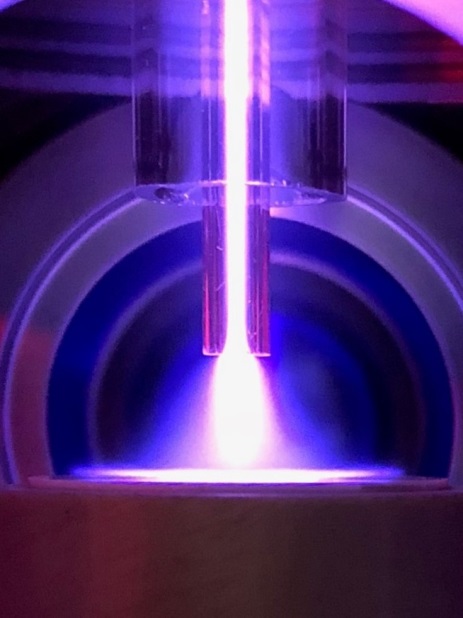 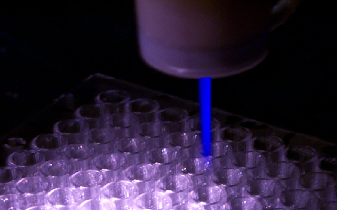 S. Mohades, et al., Physics of Plasmas 22, 122001 (2015).
ICOPS_2018
University of Michigan
Institute for Plasma Science & Engr.
LASER COLLISIONAL INDUCED FLUORESCENCE (LCIF)
An ultrafast laser (<100 fs) is used to measure the electron density with a high time resolution.
Electrons collide with laser excited He(33P)

e + He(33P)  He(33D) + e 

ne ~ 588 nm / 389 nm
Sufficient He(23S) density is critical for accurate LCIF data.
LCIF was developed for a pure He environment, but extending this diagnostic to mixtures is important for APPJs.
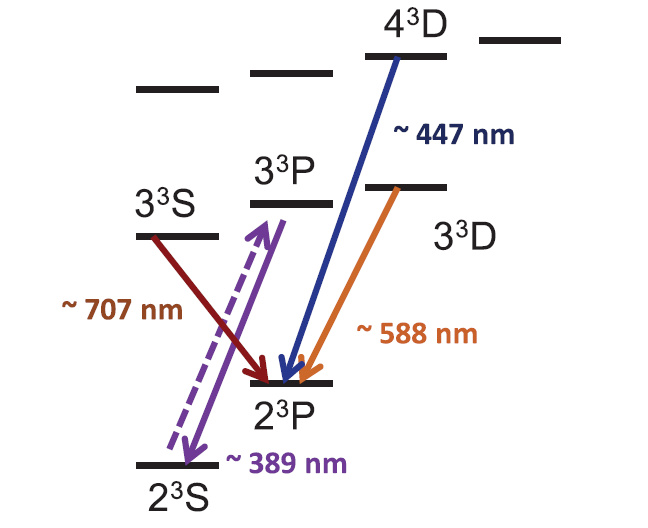 Barnat and Fierro, J. Phys. D: Appl. Phys., 50, 14LT01 (2017).
ICOPS_2018
University of Michigan
Institute for Plasma Science & Engr.
EXPERIMENTAL SETUP
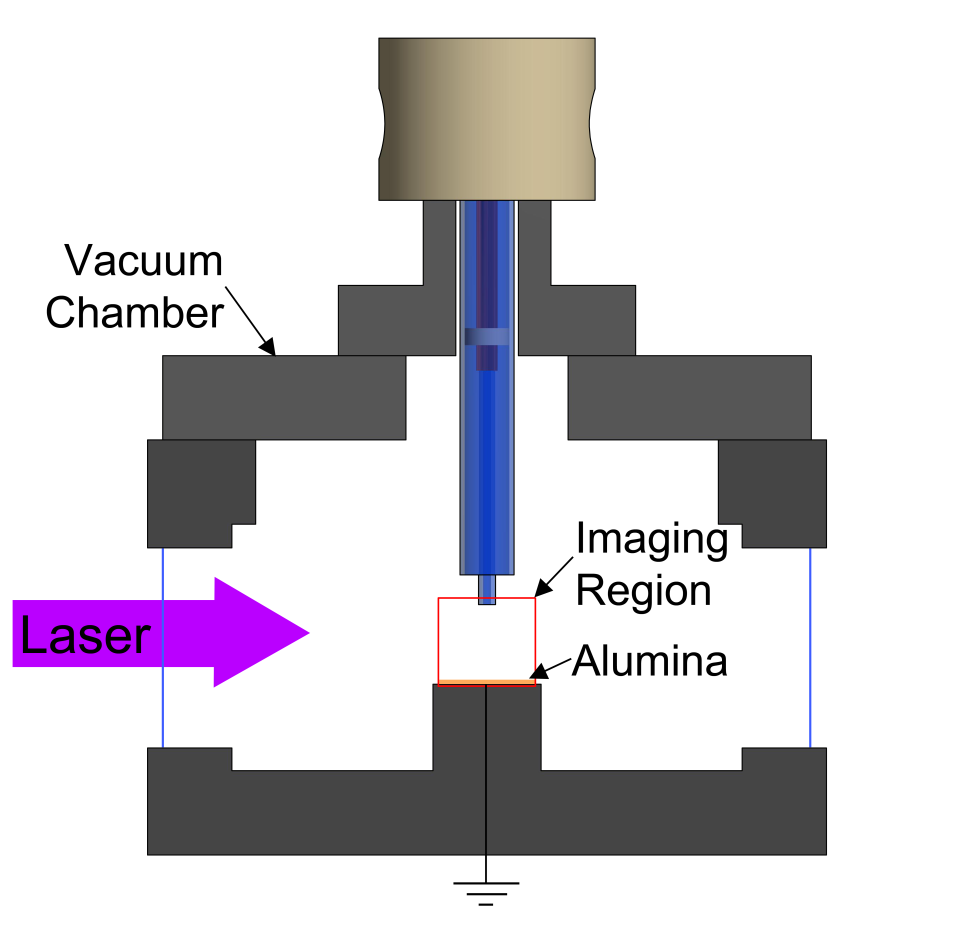 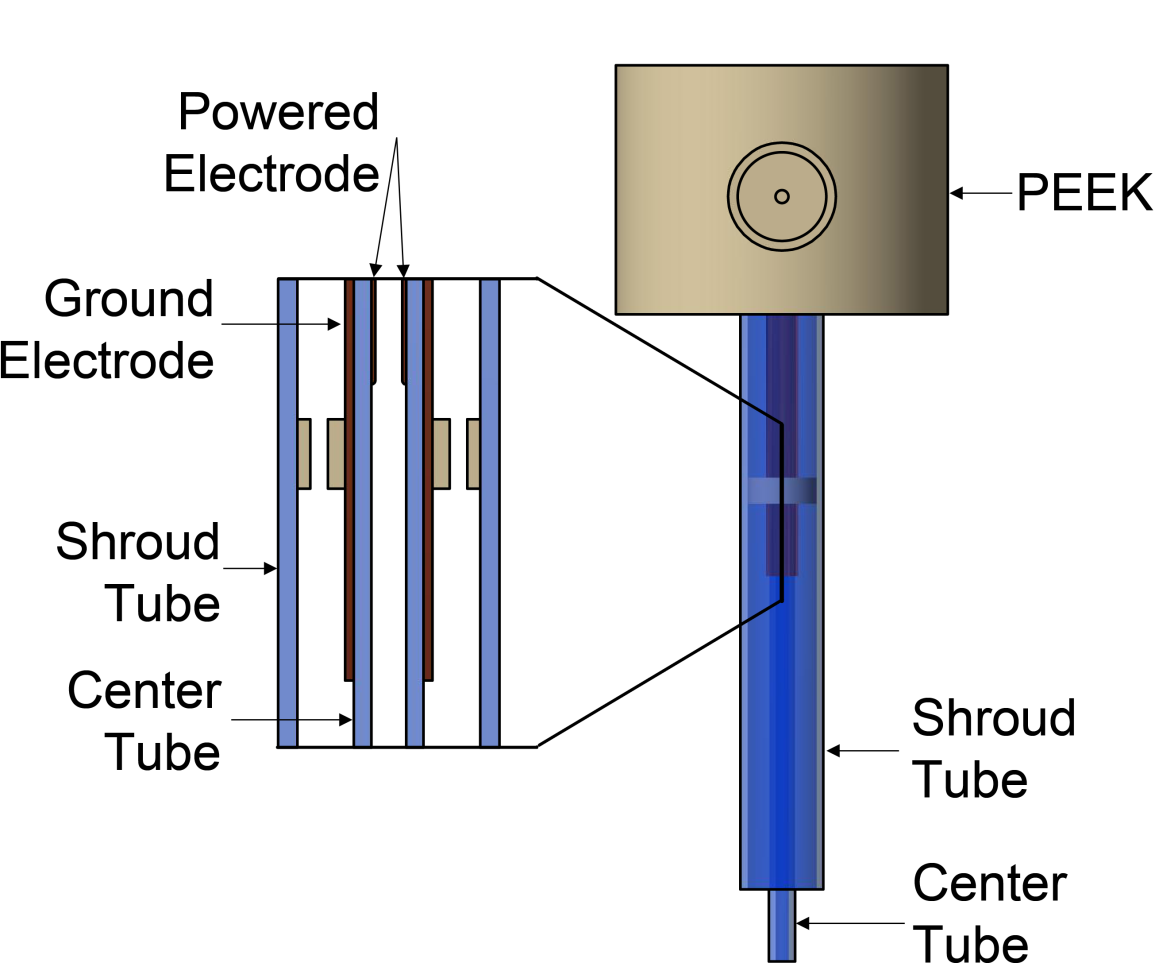 Annular powered electrode within the center tube.
Placing the APPJ in a vacuum chamber - consistent and controlled chemistry, ground planes, and gas flow.
Coaxial tube allows a gas shroud – control environment independently of gas in main jet.
ICOPS_2018
University of Michigan
Institute for Plasma Science & Engr.
BASE CASE
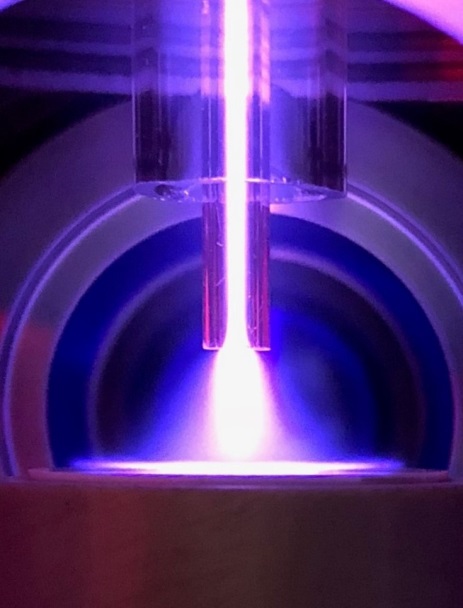 +6 kV
430 ns pulse, 100 ns rise
200 Torr
Faster dynamics (for modeling)
Lower background LCIF signal (for experiment)
500 sccm He in center tube
Base pressure 20 mTorr
Gap to target = 7.5 mm
650 µm thick alumina disk
Current measured at ground electrode under the alumina.
Shroud Tube
Central Tube
Imaging Region
Alumina
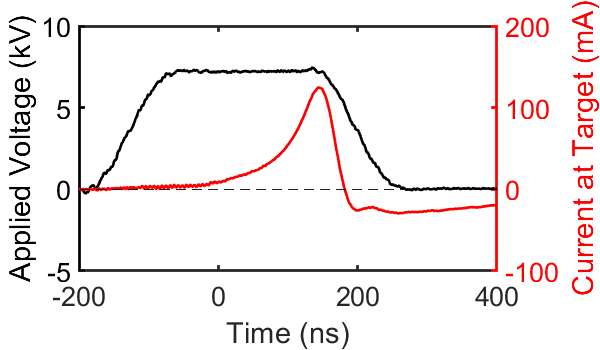 ICOPS_2018
University of Michigan
Institute for Plasma Science & Engr.
BASE CASE – PLASMA EMISSION
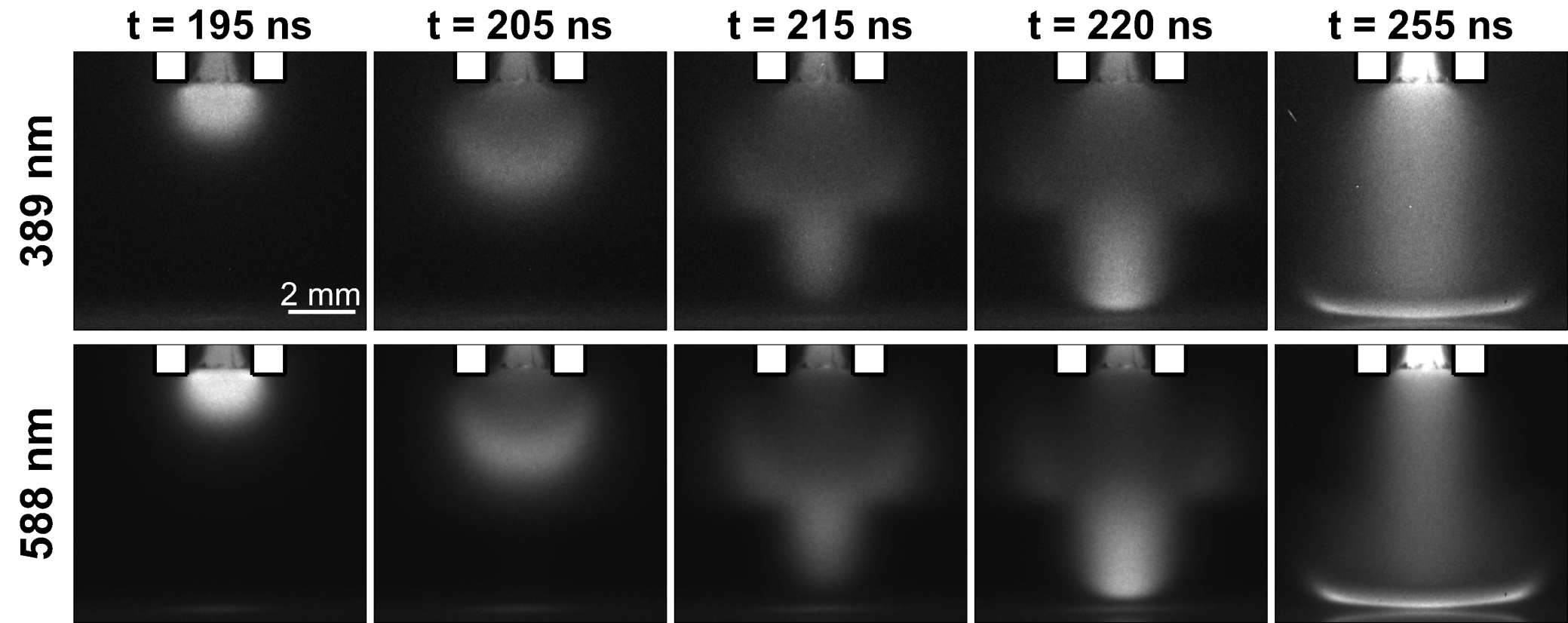 5 ns ICCD gate
Ionization wave expands as it exits the tube.
Approaching the alumina, it becomes more directed.
Upon contacting the alumina, forms a surface IW (SIW) and spreads, charging the surface.
As voltage falls, there a restrike occurs.
ICOPS_2018
[Speaker Notes: 20180313, Set 3]
CONVERT LCIF TO ne
University of Michigan
Institute for Plasma Science & Engr.
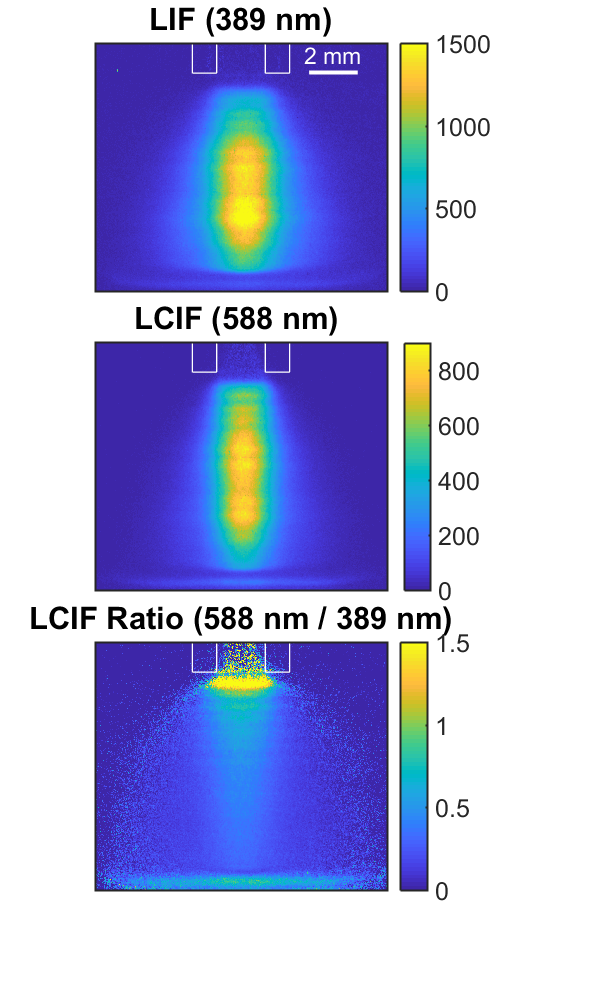 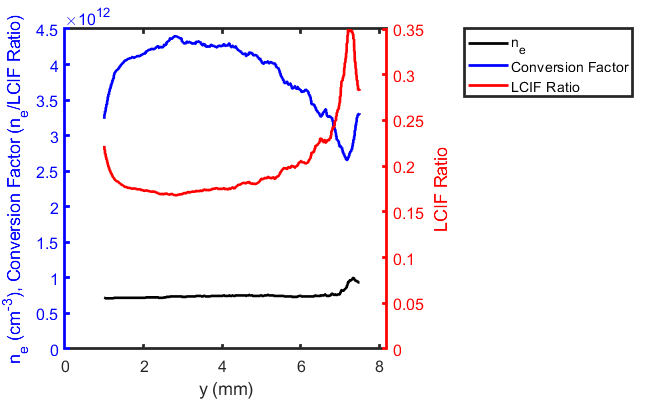 Conversion factor
LCIF Ratio
ne
ICOPS_2018
University of Michigan
Institute for Plasma Science & Engr.
BASE CASE LCIF
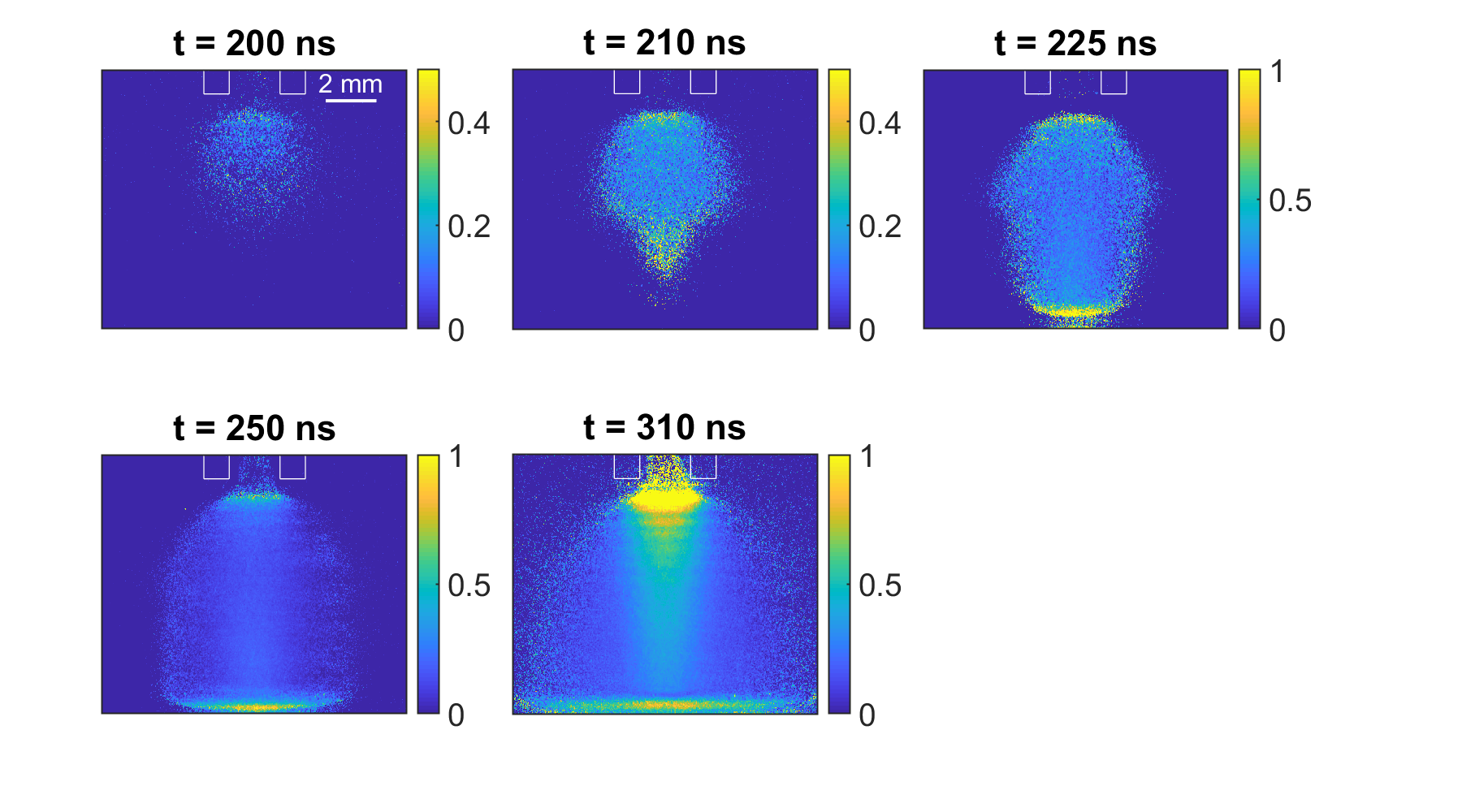 LCIF Ratio 
(588 nm / 389 nm)
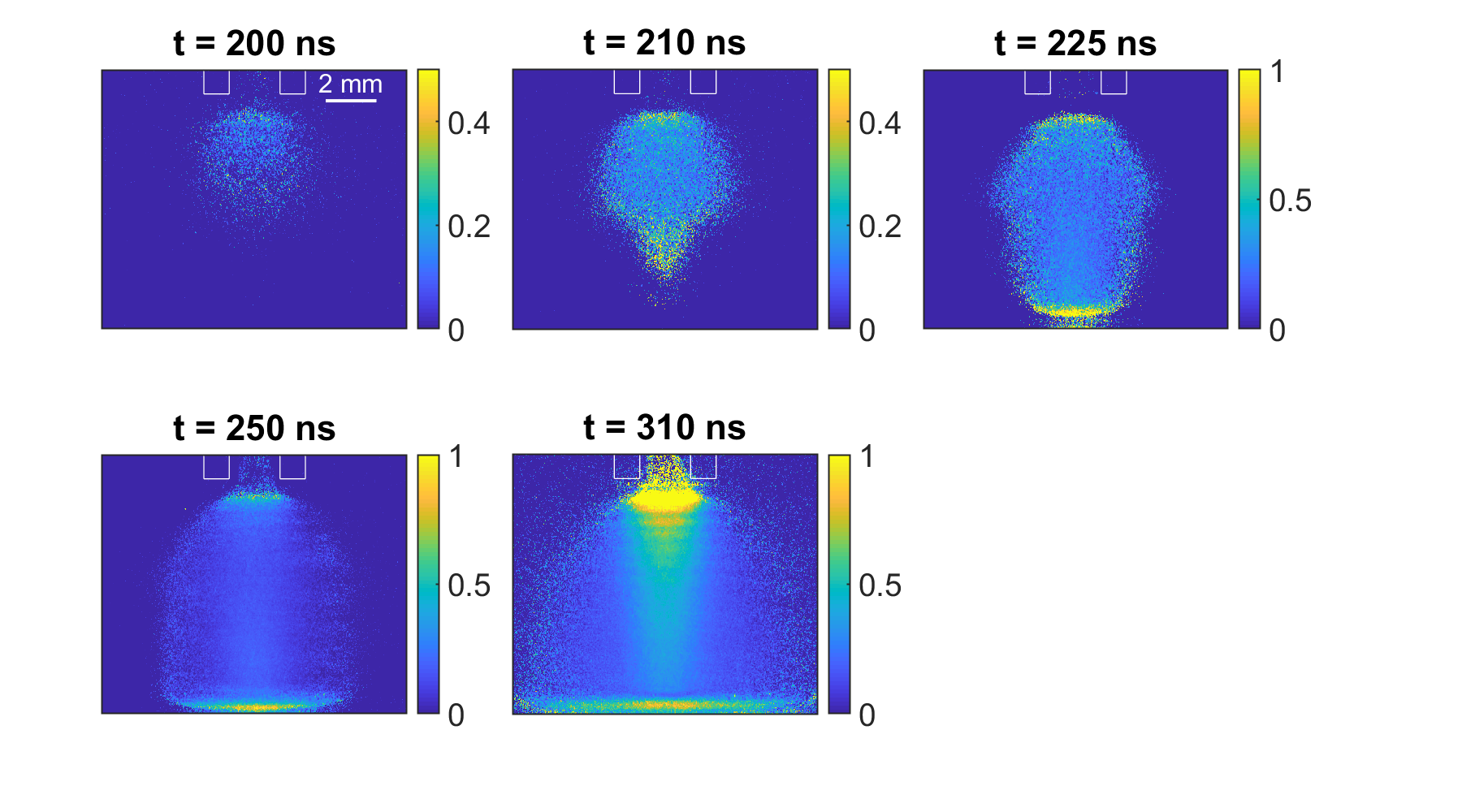 +6 kV, 430 ns 
Pure He, 200 Torr
LCIF Ratio 
(588 nm / 389 nm)
Before IW reaches the surface, He(23S) densities are low.
ne in the SIW is nearly double that of the bulk. 
Elevated ne in IW front may be due to Stark mixing.
Ratio = 1  ne ≈ 41012 cm-3
ICOPS_2018
[Speaker Notes: 20180301, 20180302]
VARY PRESSURE – EMISSION
University of Michigan
Institute for Plasma Science & Engr.
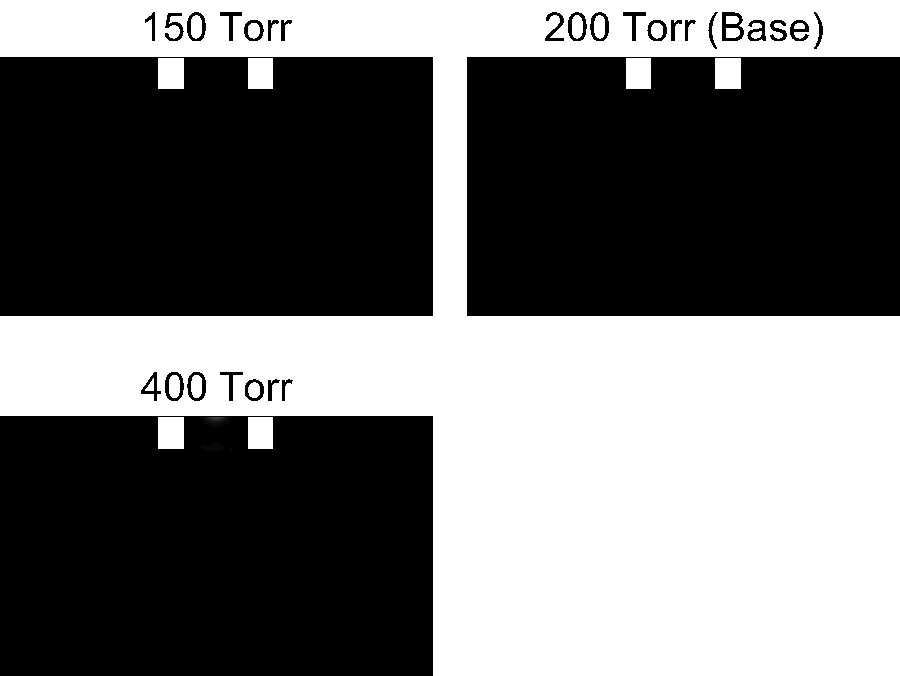 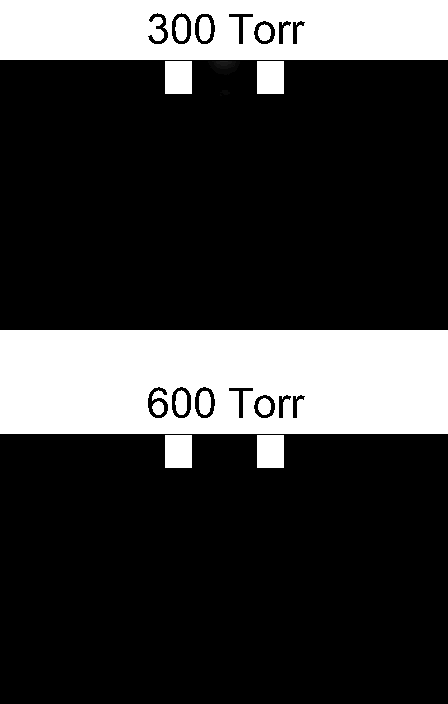 190 ns
180 ns
340 ns
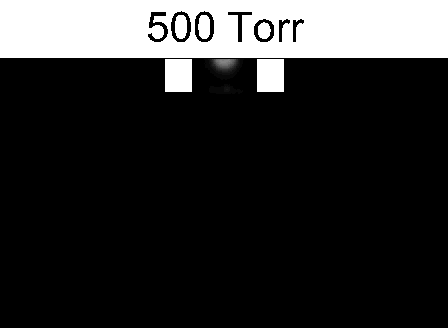 520 ns
720 ns
970 ns
6 kV, 500 sccm He, 390 nm plasma emission.
350 ns animated, time of first frame indicated.
Varied pulse duration so voltage is on for 80 ns after contact.
Increasing pressure reduces electron mobility. 
IW propagates slower and SIW becomes thinner for higher pressures.
ICOPS_2018
VARY PRESSURE – ne
University of Michigan
Institute for Plasma Science & Engr.
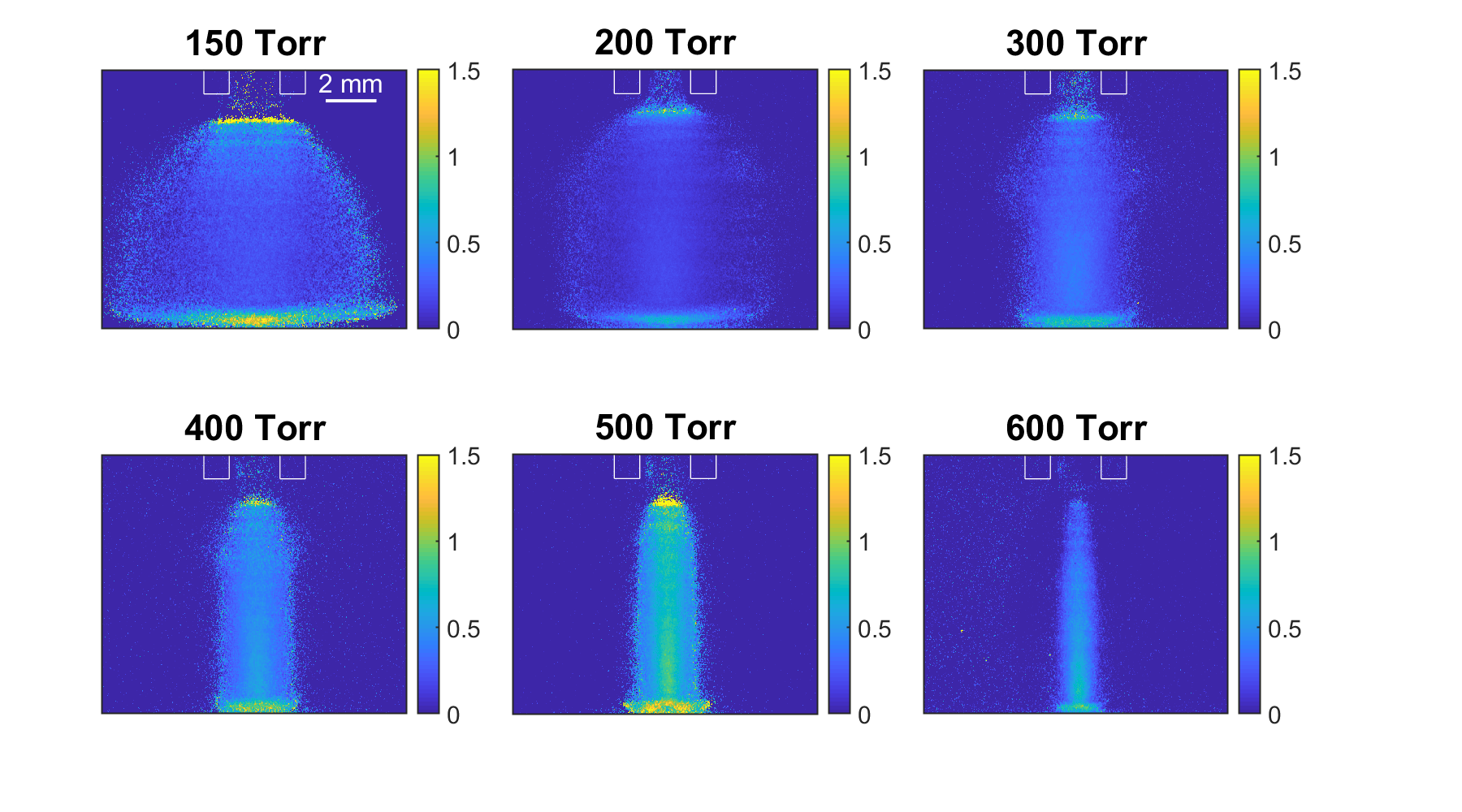 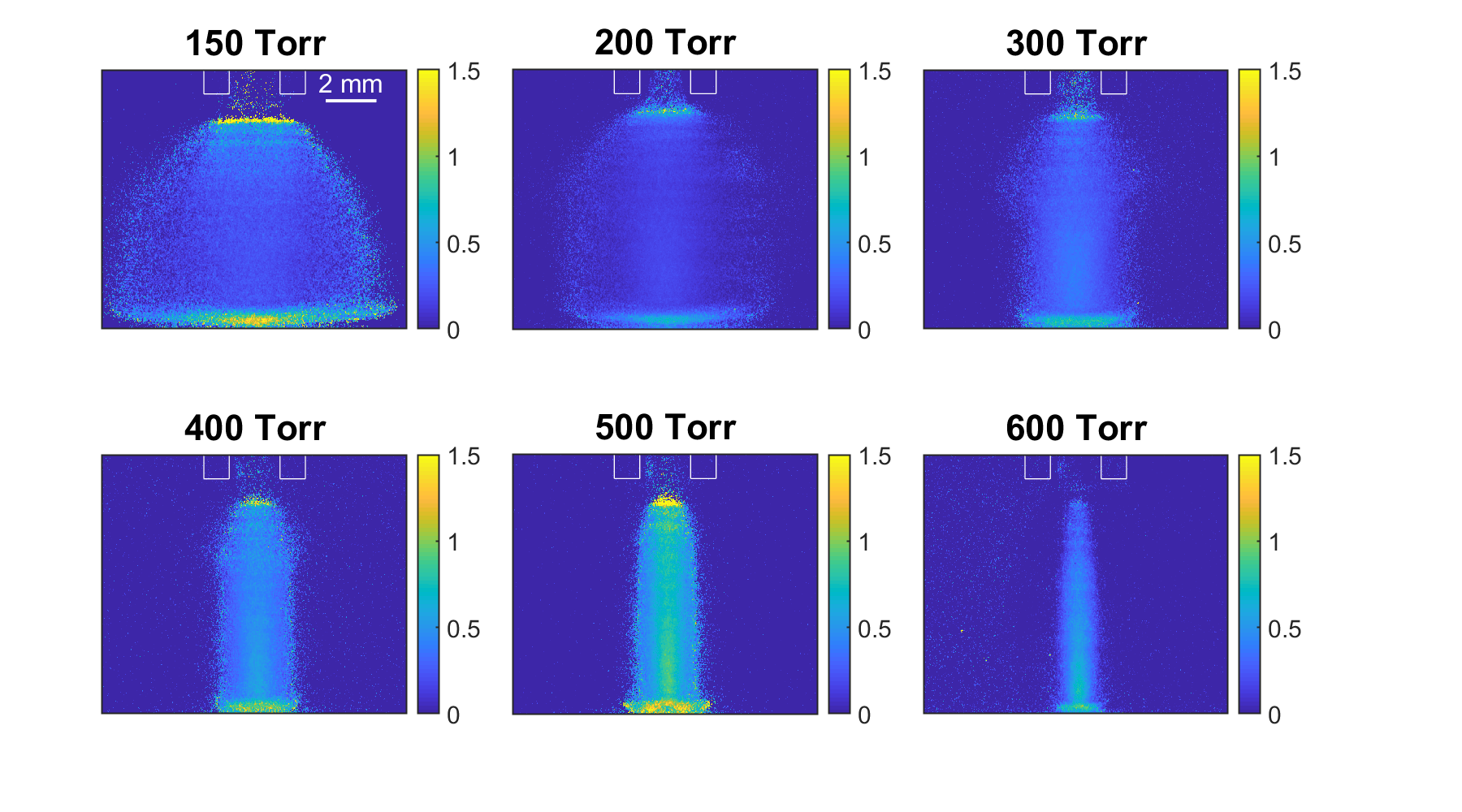 6 kV, 500 sccm He, 30 ns after IW contacts surface.
Plasma is more confined at higher pressure, ne increases.
Current and energy deposition decrease with increasing pressure.
Above 500 Torr, ne is collisional enough that ionization rate drops.
Ratio = 1  ne ≈ 41012 cm-3
ICOPS_2018
University of Michigan
Institute for Plasma Science & Engr.
HUMID He SHROUD
Pure He 
(base case)
2.3% H2O 
in shroud
To center of jet
MFC #1
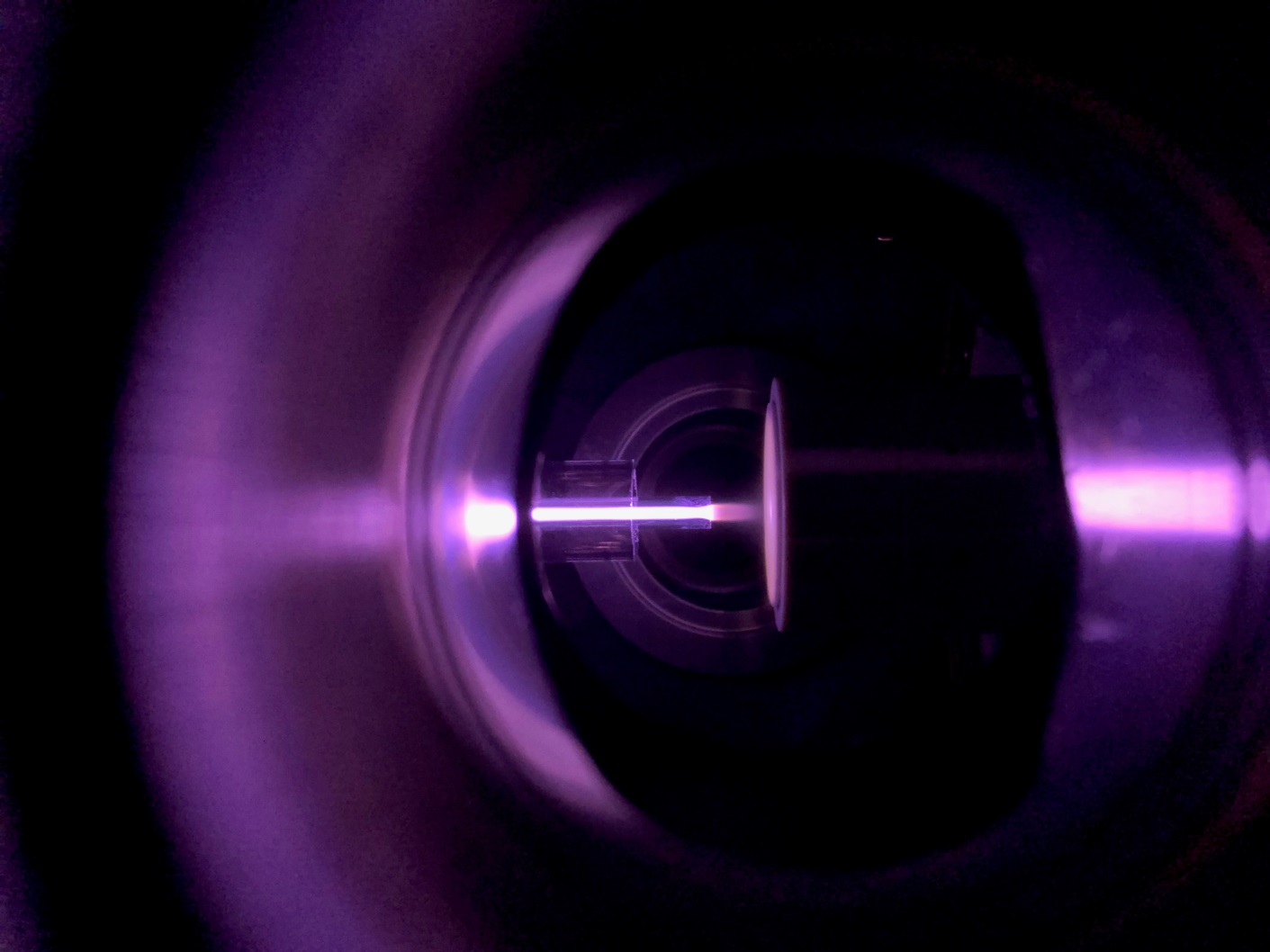 MFC #2
To shroud
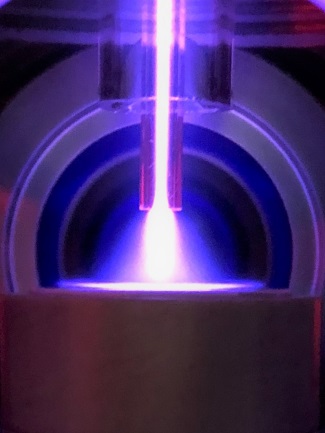 MFC #3
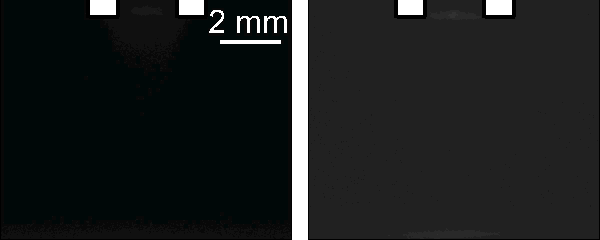 Humid He shroud allows an investigation of molecular gasses surrounding the jet, without interfering with LCIF measurements.
First bubbler oversaturates water vapor, second bubbler removes excess. 
Temperature of second bubbler determines humidity of gas.
ICOPS_2018
University of Michigan
Institute for Plasma Science & Engr.
HUMID He SHROUD EMISSION
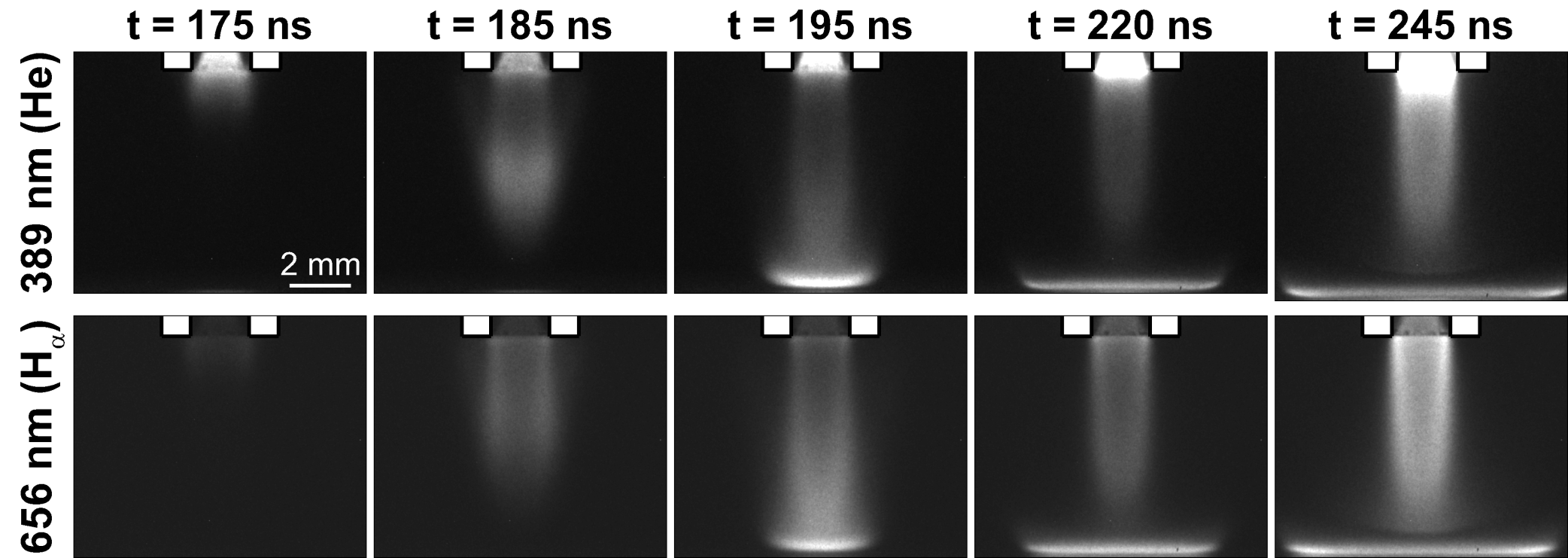 2.3% H2O in shroud.
Images have not been Abel inverted. 
IW reaches outlet of the tube earlier than in base case – photoionization from He2* causes non-local seed ionization.
Photoionization and Penning ionization promote IW speed.
H emission appears more annular – dominates at the interface of the center and shroud flow.
ICOPS_2018
[Speaker Notes: 20180417, Set 1]
University of Michigan
Institute for Plasma Science & Engr.
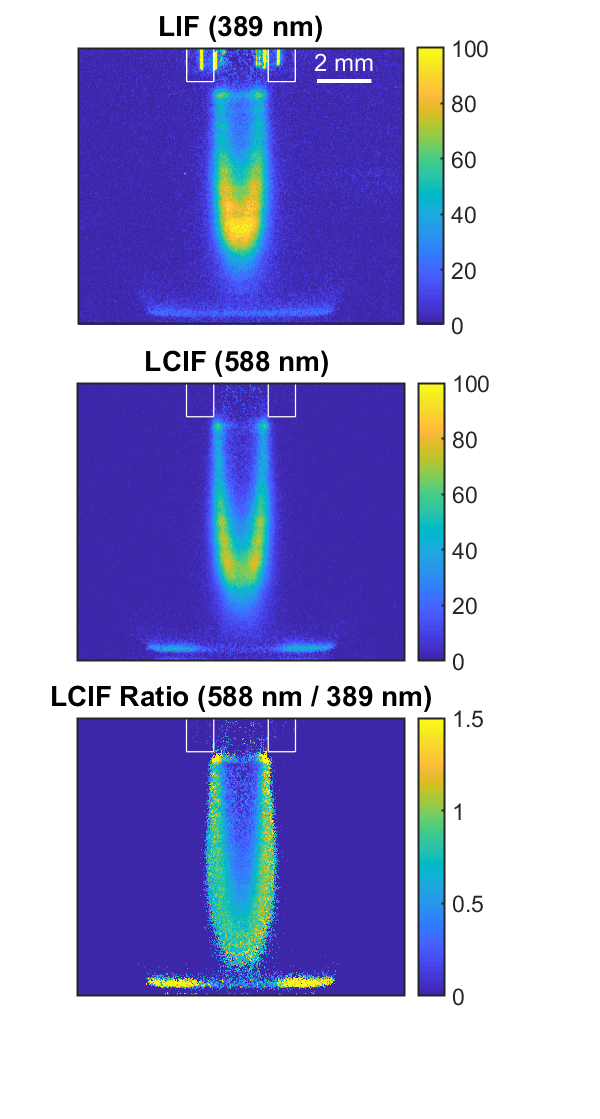 HUMID He SHROUD
6 kV, 430 ns pulse
Center: 500 sccm He
Shroud: 500 sccm He/H2O = 97.7/2.3
t = 230 ns, 30 ns after IW contacts surface
Moving away from He core, there are fewer He(23S), LIF signal decreases.

He(23S) + H2O  He + H2O+ + e

In regions of high H2O concentration, there may be significant ne which is not detectable due to low He(23S).
Ratio = 1  ne ≈ 41012 cm-3
ICOPS_2018
[Speaker Notes: 20180404, set 1]
University of Michigan
Institute for Plasma Science & Engr.
SHROUD HUMIDITY
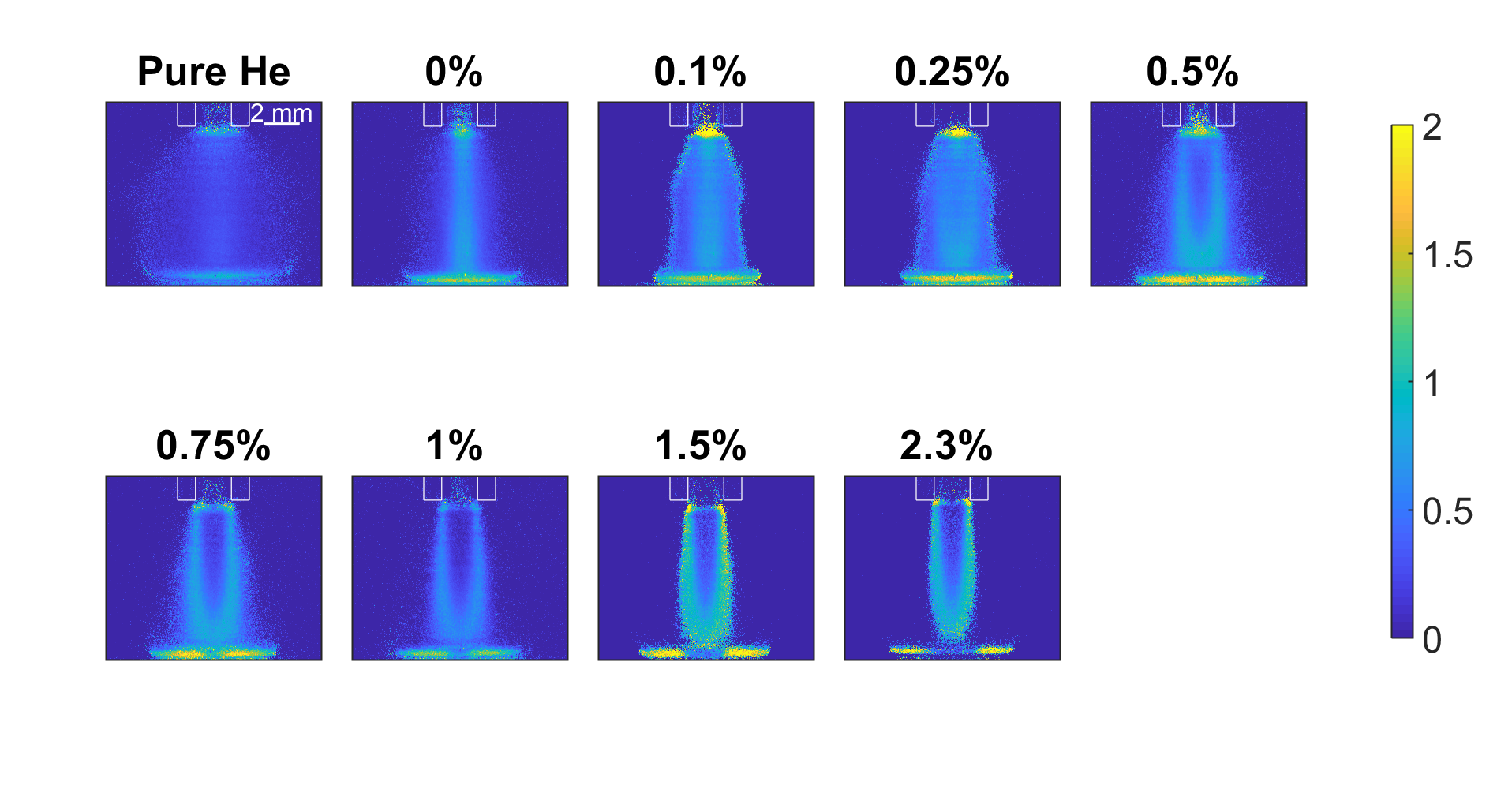 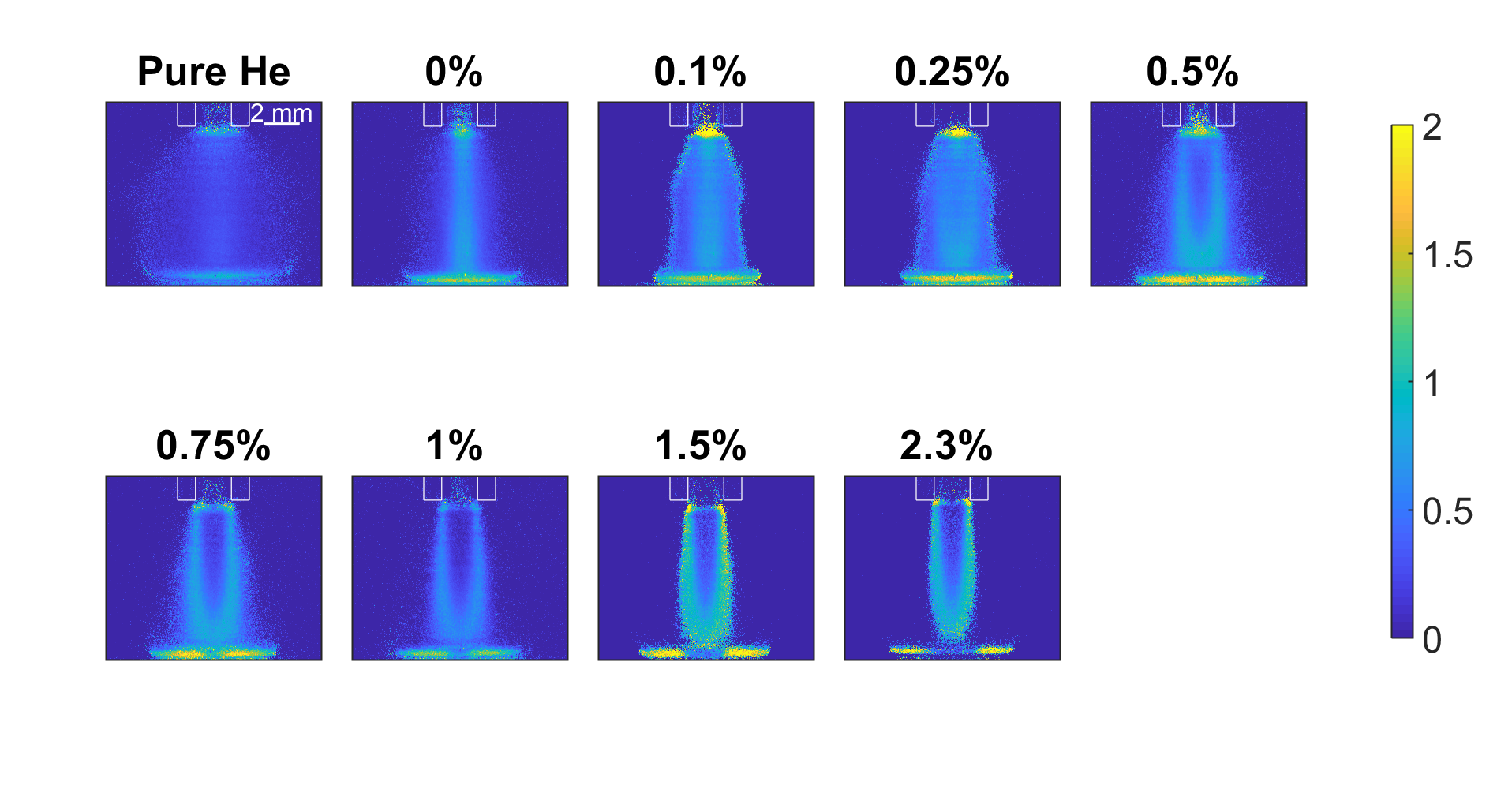 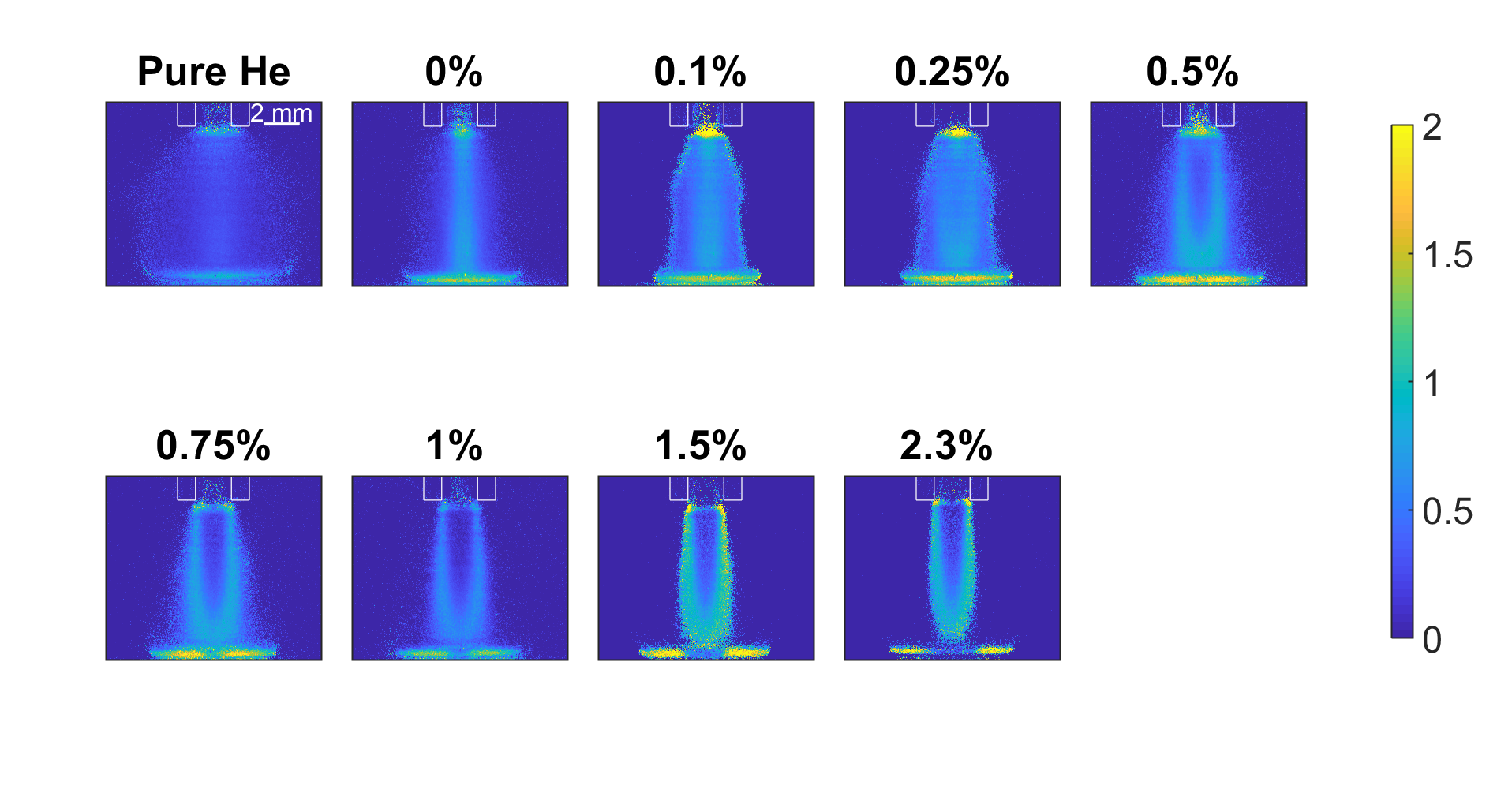 30 ns after IW reaches surface.
Transition from diffuse in pure helium case to confined by humid shroud. 
Higher electron energy loss rates with H2O because of vibrational and rotational excitation.
ne increases with humidity due to Penning ionization.
Ratio = 1  ne ≈ 41012 cm-3
ICOPS_2018
[Speaker Notes: 20180327 and 20180328 
20180404, set 1 – humid base]
University of Michigan
Institute for Plasma Science & Engr.
VARY He FLOW RATE - ne
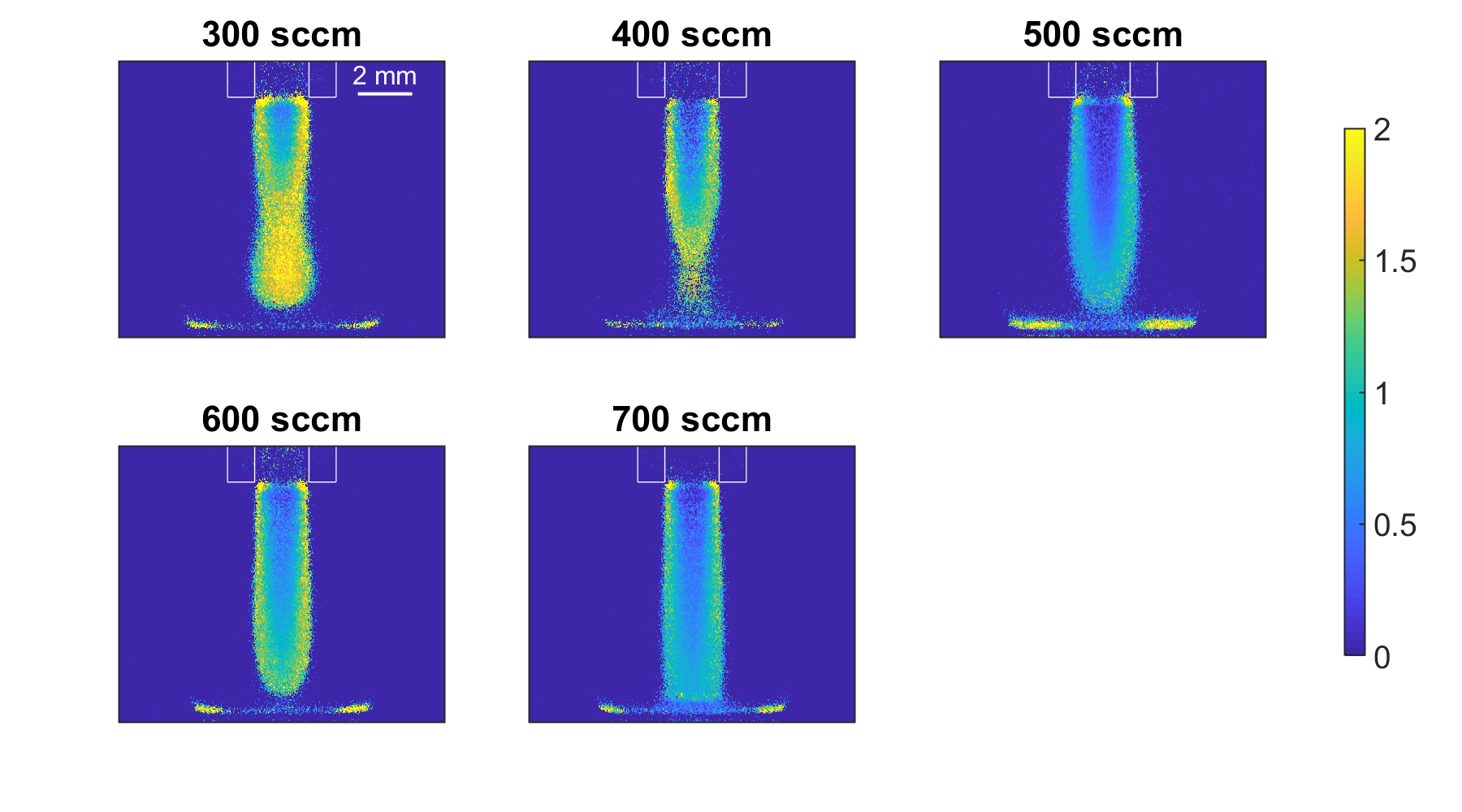 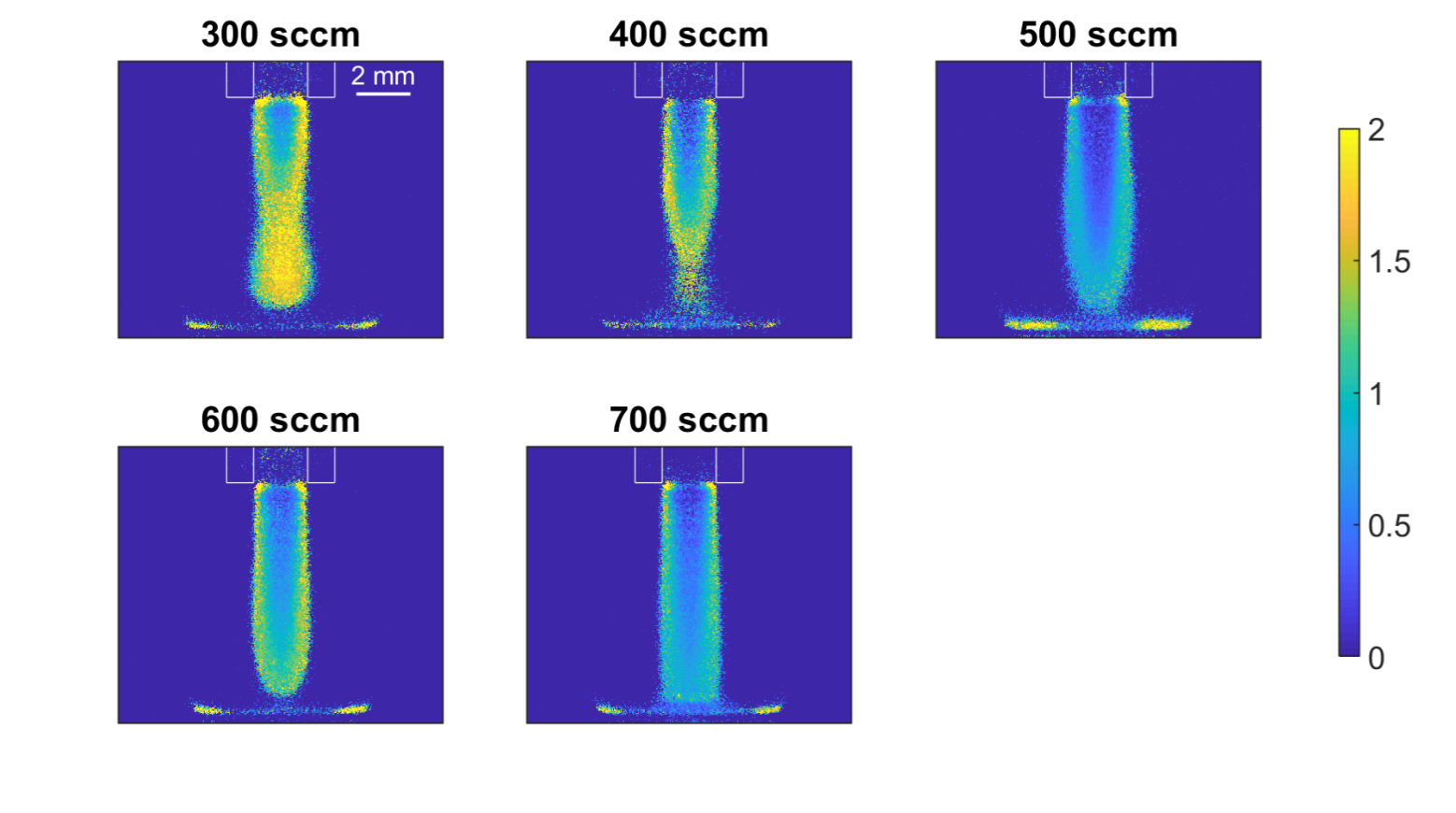 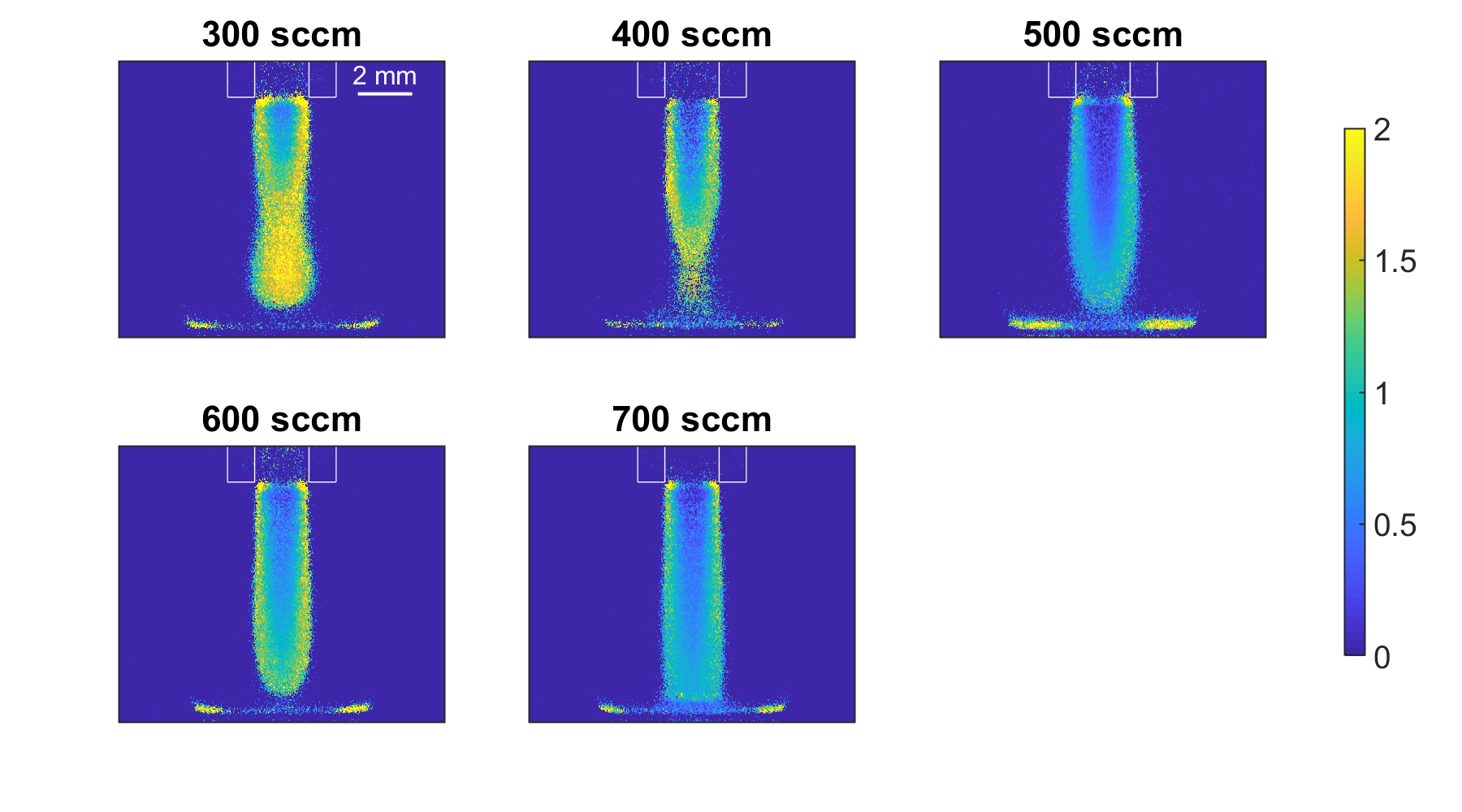 Vary center flow rate. 
Shroud: 500 sccm, He/H2O = 98.7/2.3
Higher He flow rates more rapidly convect in-diffusing H2O.
Ratio = 1  ne ≈ 41012 cm-3
ICOPS_2018
[Speaker Notes: 20180404, 20180409]
University of Michigan
Institute for Plasma Science & Engr.
CONCLUDING REMARKS
A plasma jet interacting with a dielectric surface produces a surface IW as it charges the dielectric. 

Molecular gases surrounding a plasma jet confine the IW due to a lower electron mobility and higher electron energy loss rates. 

In the presence of H2O, the IW speed increases, and the plasma and electron density become more annular.

LCIF can be used in humid He, as long as the He(23S) density is sufficient.
ICOPS_2018